God maakt zijn Naam groot, door een klein meisje en een te grote man
Ach kon mijn meester maar eens naar de profeet in Samaria gaan, die zou hem wel genezen
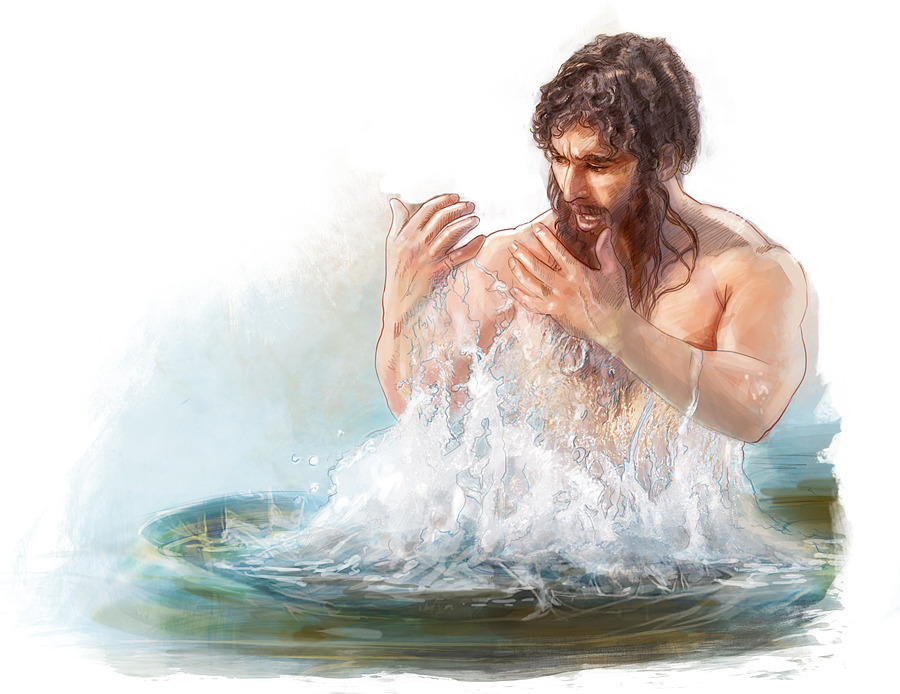 Schakeltje 24